التخطيط للدرس
مدرس المادة :ا.م.د.ازهار برهان العزاوي
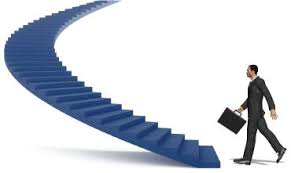 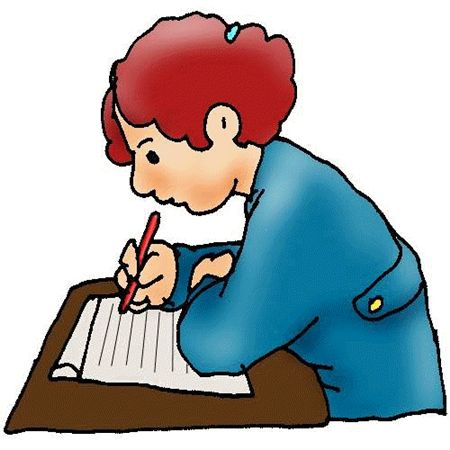 مفهوم التخطيط للدرس :
عملية تحضير ذهني وكتابي يضعه المعلم قبل الدرس بفترة كافية، لتحقيق أهداف محددة بفاعلية وكفاءة مع الأخذ بعين الاعتبار العناصر المختلفة للموقف التعليمي من معلم وطالب وإمكانات ومواد تعليمية .
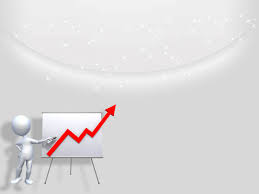 أهمية التخطيط للدرس:
1- يجعل عملية التدريس متقنة الأدوار وفق خطوات محددة منظمة ومترابطة الأجزاء وخالية من الارتجالية والعشوائية محققة للأهداف الجزئية.
2- يجنب المعلم الكثير من المواقف الطارئة المحرجة.
3- يسهم في نمو خبرات المعلم المعرفية أو المهارية.
4- يساعد على رسم وتحديد أفضل الإجراءات المناسبة لتنفيذ الدروس وتقويمها.
يتبع          أهمية التخطيط للدرس
5.	يعين على الاستفادة من زمن الدرس بالصورة الأمثل.
6.	يسهم التخطيط في التعرف على مفردات المقررات الدراسية وتحديد جوانب القوة والضعف فيها، وتقديم المقترحات لتحسينها. 
7.	يعين المعلم على التعرف على الأهداف العامة والخاصة وكيفية تحقيقها.
8.	يساعد المعلم على اختيار وسيلة التعليم المناسبة وإعدادها
انواع التخطيط
تخطيط بعيد المدى
تخطيط قريب المدى
فصلي
تخطيط درس
تخطيط وحدة
سنوي
أنواع خطط التدريس
التخطيط بعيد المدى:
التخطيط الذي يتم لمدة طويلة مثل عام دراسي، أو فصل دراسي
ويتم هذا النوع من التخطيط تحت عنوان توزيع المقرر بداية كل عام دراسي أو فصل دراسي.
وينبغي أن يتضمن التخطيط بعيد المدى أهداف الوحدة والمواد والأجهزة اللازمة للتدريس، وأدوات التقويم.
انواع التخطيط
التخطيط قصير المدى:
التخطيط الذي يتم لفترة وجيزة كالتخطيط الأسبوعي، والتخطيط اليومي الذي يتم من أجل درس واحد أو درسين.
ويفضل أن يتم التخطيط لكل أسبوع في الأسبوع السابق له مباشرة وذلك لتجهيز مستلزمات التدريس، ويساعد هذا النوع من التخطيط في وضع الخطط التفصيلية للدروس اليومية.
مكونات الخطة الفصلية :
1-	الأهداف (( تشمل أهداف المادة وأهداف المرحلة )) .
2-	 محتوي المادة العلمية للمقرر الدراسي . 
3-	 الجدول الزمني .
4-	 الإمكانات المتاحة (( وسائل تعليمية – مواد تعليمية –
        مراجع – أنشطة – معامل – زيارات ….))
5-	 الإستراتيجيات المتوقعة وتشمل :-
      أ- أساليب التدريس .         ب- أساليب التقويم .
مكونات خطة التدريس اليومي
تشمل خطة التدريس نوعين من المكونات : 
1-	المكونات الروتينية :  
أ‌-	عنوان الموضوع أو الدرس: -ويشترط في صياغة هذا العنوان أن يصف ما سيتم تدريسه في خلال زمن الخطة الموضح فيها . 
ب‌-	تاريخ التدريس : ويشير إلى يوم وتاريخ بداية ونهاية تنفيذ الخطة . 
ج-	الزمن : ويشير إلى الزمن الكلي لتنفيذ الخطة بالدقيقة والحصة ، ويتم توزيع هذا الزمن على المكونات المختلفة للخطة في الجزء الخاص بالمكونات الفنية بالإضافة إلى موعد الحصص . 
د- الصف والفصل والشعبة.
تابع مكونات خطة التدريس
2-	المكونات الفنية :-
1-	أهداف التعلم :  ويشترط فيها صياغة عبارات الأهداف صياغة سلوكية إجرائية دقيقة وواضحة ومحددة ومتنوعة وتشمل المجالات المختلفة للأهداف وتكون قابلة للتنفيذ والقياس والتقويم  . وأن تصف نواتج التعلم المرغوبة موضحة التغيير الذي سيحدث في سلوك المتعلم .
2-	 المواد والوسائل التعليمية :  ويشمل المواد التعليمية المقروءة والمسموعة والمرئية والوسائل والأجهزة التي تستخدم لعرض المادة التعليمية .  ويراعي في ذلك الابتكار والتجديد والجودة والفاعلية .
تابع مكونات الخطة الفنية
3-	المدخل للدرس (( المقدمة والتمهيد )) :- أن يكون مشوقاً ويعمل على إثارة انتباه الطلاب ويُراعى فيه التجديد والابتكار ويعمل على الترابط بين  الدروس من خلال نشاط معين أو قصة  تاريخية أو مشكلة تحتاج لحل وهكذا ...
4- إجراءات التدريس :- اي ما سيدرسه المعلم  من محتوى اضافة الى الانشطة  اذ يختار المعلم في هذا الصدد إستراتيجية التدريس المناسبة لنوعية طلابه وخبراتهم السابقة ، بحيث يتمكن من خلال توظيفه لطرق التدريس المتضمنة في تلك الإستراتيجية المقترحة  تحقيق أهداف التعلم المحددة سلفاً ويُراعى في ذلك الفروق الفردية بين الطلاب .
تابع مكونات الخطة الفنية
5-	تقويم التعلم :- بحيث يُراعى في ذلك أن يكون التقويم مرتبطاً بأهداف الدرس مع مراعاة التنوع في التقويم بشكل نستطيع من خلاله قياس مدى تحقيق أهداف التعلم .
6-	 الواجبات المنزلية :- يتضمن كل ما يكلف به الطالب من أعمال تتعلق بما درسوه أو سيدرسونه من موضوعات ويجب أن يكون الهدف منها التعزيز والمران وزيادة التمكن من المادة العلمية وليس العقاب .
7-	 زمن التدريس :- توزيع الزمن على الأهداف والمهام المختلفة للخطة بحيث يصبح لكل هدف زمن معين .
خطوات إعداد خطة التدريس اليومي :-
1-قراءة الموضوع المراد تدريسه قراءة واعية وتحديد الأجزاء الرئيسية والمعلومات الجديدة والأخرى التي تُستخدم كتمهيد لها والمعلومات السابقة والإطلاع على المراجع العلمية والنفسية والتربوية المفيدة.
2- صياغة الأهداف السلوكية بشكل دقيق ومحدد لكي يجيب على      
                      التساؤل التالي ، ماذا ستعلم الطلاب ؟
3- تجهيز وإعداد المواد والوسائل التعليمية المناسبة . 
4-تحديد خبرات التلاميذ السابقة والتي يمكن الاستفادة منها في الدرس ا                     لحالي . 
5- اختيار التمهيد والمقدمة المناسبة . 
6- تحديد واختيار إجراءات التدريس الخاصة بكل هدف .
تابع خطوات إعداد خطة التدريس اليومي :-
7- تحديد واختيار التقويم المناسب لكل هدف . 
8-تحديد الزمن الملائم لكل هدف بإجراءات التدريس الخاصة به وتقويمه بشكل تقريبي .
9- اختيار الواجب المنزلي المناسب . 
10-تسجيل العناوين الخاصة بالمكونات الروتينية لخطة التدريس . 
11- تسجيل ملاحظات حول الخطة  بعد الانتهاء من التدريس.
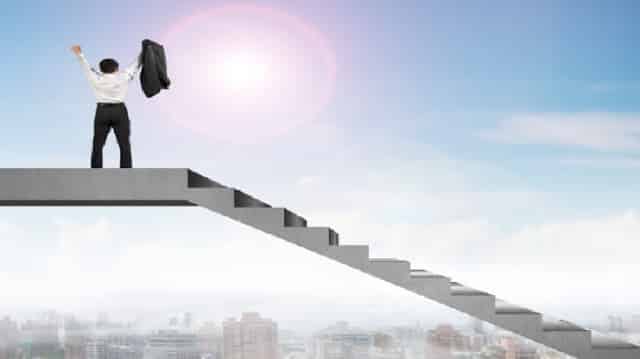